Практическое занятие №3
Тема: Изучение способов бесконфликтного общения и саморегуляции. 
Цель занятия: овладеть навыками бесконфликтного поведения в конфликтных ситуациях, основными приёмами саморегуляции, уметь применять полученные теоретические знания на практике.
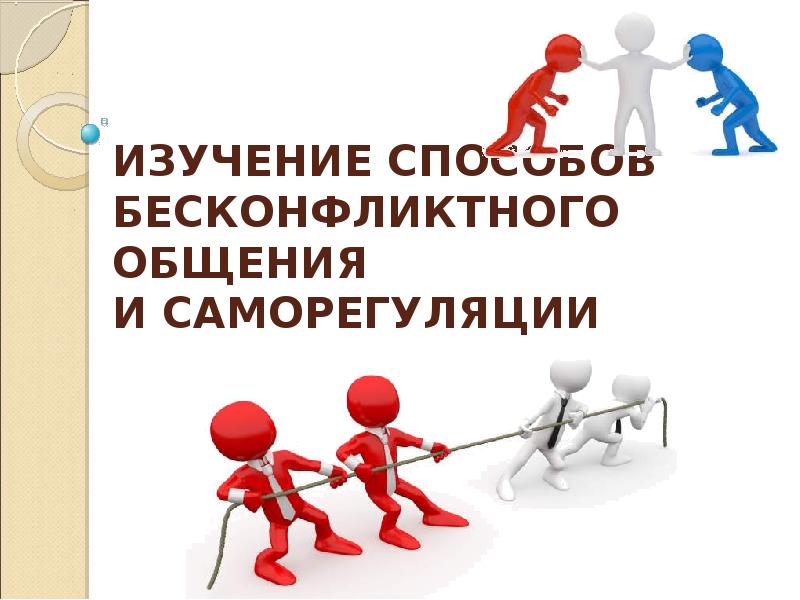 Содержание отчета.
1. Описание способы бесконфликтного общения и саморегуляции. 
2. Ответить на контрольные вопросы.
3. Сделать вывод.
Конфликт – это столкновение противоположных интересов, целей, позиций, мнений двух или более людей.
Среди участников конфликта различают: - оппонентов – это стороны, которые выступают в противостояние из-за притязаний на объект конфликта; - вовлеченные группы - заинтересованные группы.
типы конфликта: 
Межличностный конфликт –столкновение личностей с различными чертами характера, взглядами и ценностями.
Межгрупповой конфликт -  между личностью и группой, который возникает, если ожидания группы находятся в противоречии с ожиданиями отдельной личности или если личность занимает позицию, отличающуюся от позиции группы
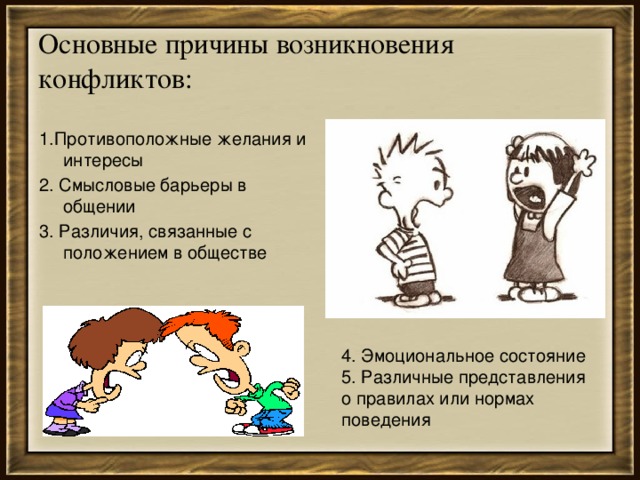 Основные приемы, необходимые для предотвращения конфликта:
1. Не отвечайте на агрессию агрессией;
2. Не оскорбляйте и не унижайте оппонента ни словом, ни жестом, ни взглядом;
3. Дайте возможность оппоненту высказаться; 
4. Старайтесь выразить свое понимание в связи с возникающими у оппонента трудностями; 
5. Не делайте скоропалительных выводов, не давайте поспешных советов; 
6. Предложите оппоненту обсудить возникшие проблемы в спокойной обстановке.
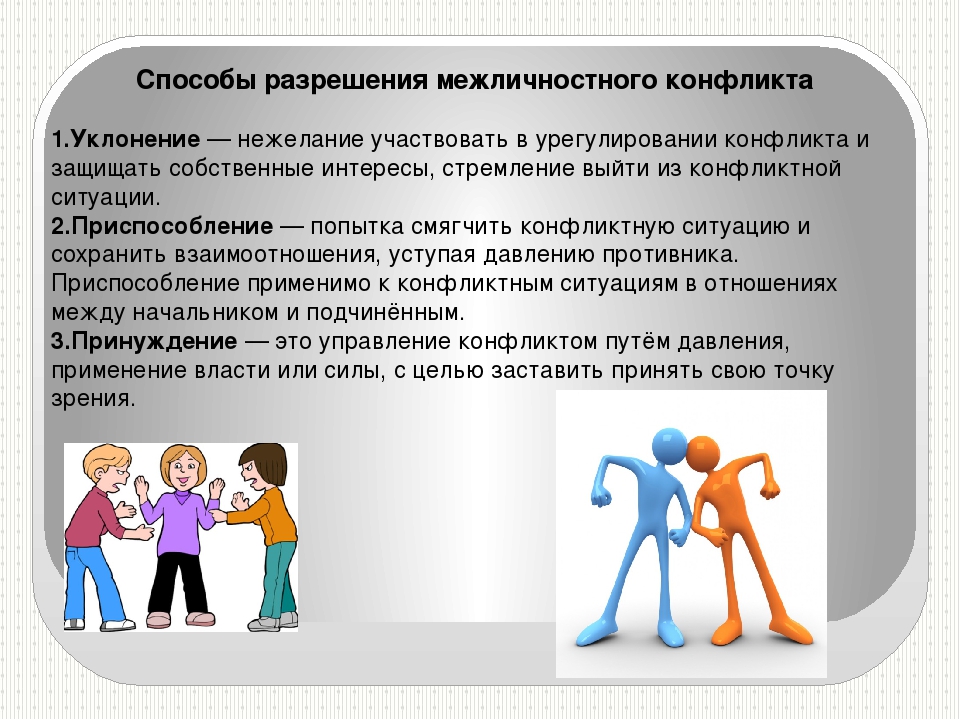 Способы разрешения межличностного конфликта
Конфронтация - без учета интересов другой стороны. При этом нет возможностей для принуждения. Этот способ разрешения конфликта, ничего не разрешает. Компромисс — это урегулирование конфликта путём взаимных уступок. Сотрудничество - совместный поиск решения, отвечающего интересам всех сторон.
Советы собеседнику, когда вас кто-то критикует.
Отвечай на замечания, а не на критический тон. 
Цени критику. Следует понимать, что критикуя нас, люди критикуют не наше истинное «я», а лишь один из его аспектов.
 Игнорируй ложную критику. Иногда нас критикуют безосновательно. Оставаясь безмолвными и отстраненными, мы не подпитываем критику энергией и сохраняем достоинство.
 Не отвечай сразу. Терпеливо подождав, мы сможем ответить более спокойно.
 Улыбнись.. Улыбка побудит собеседника умерить свой пыл.
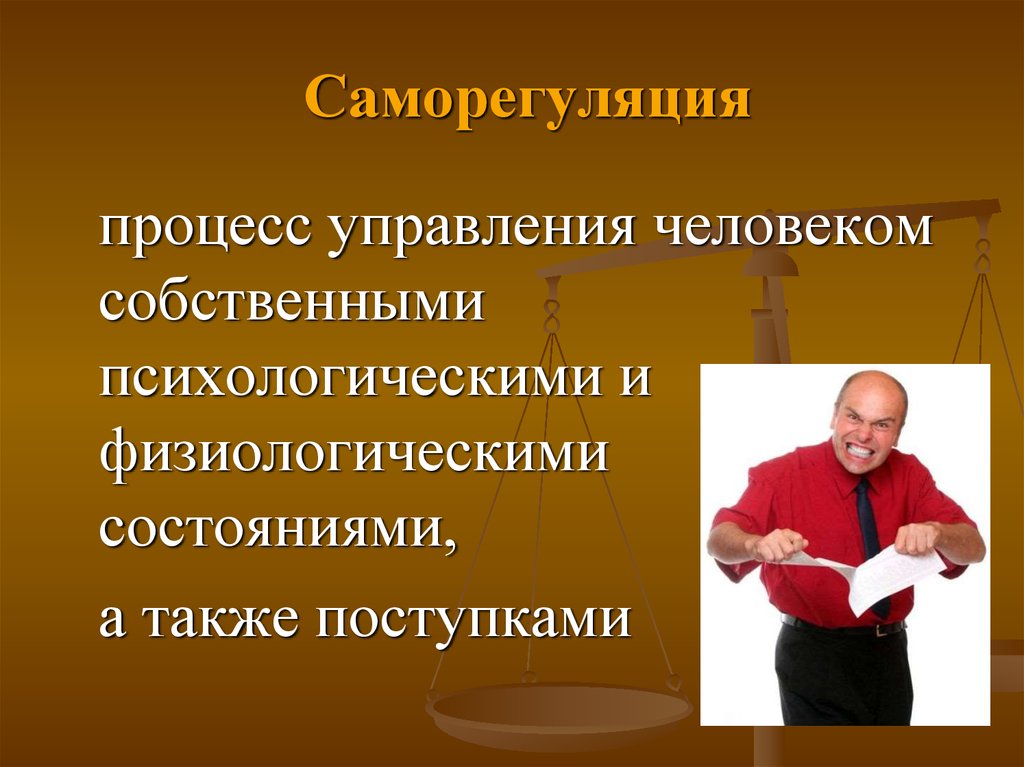 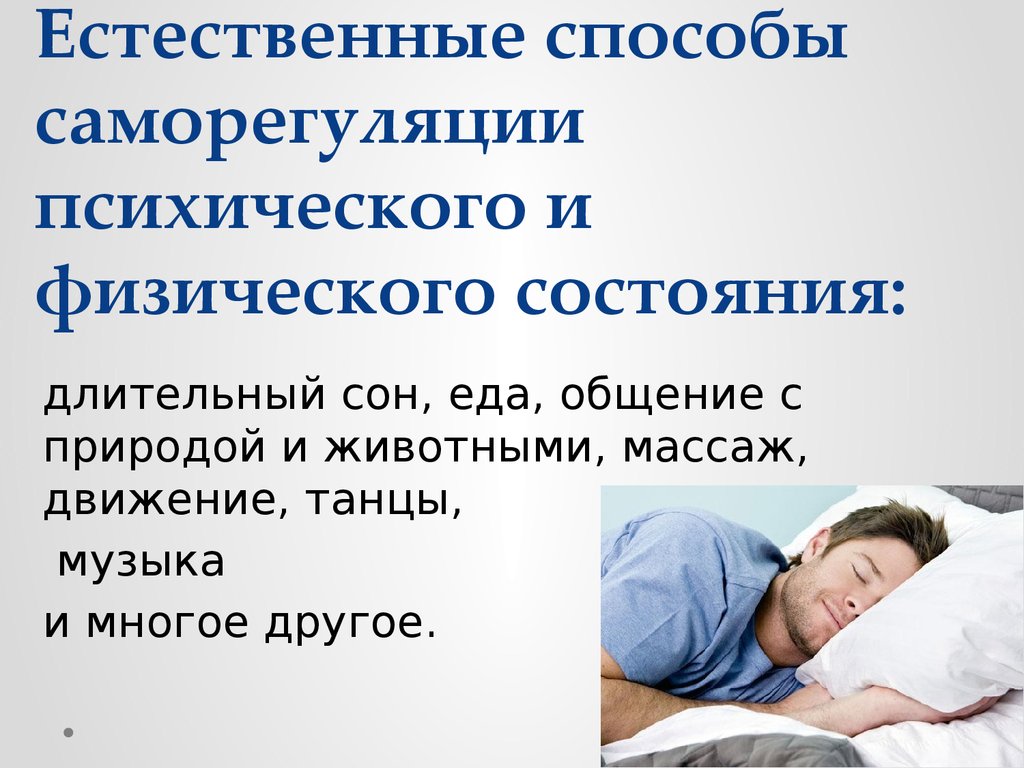 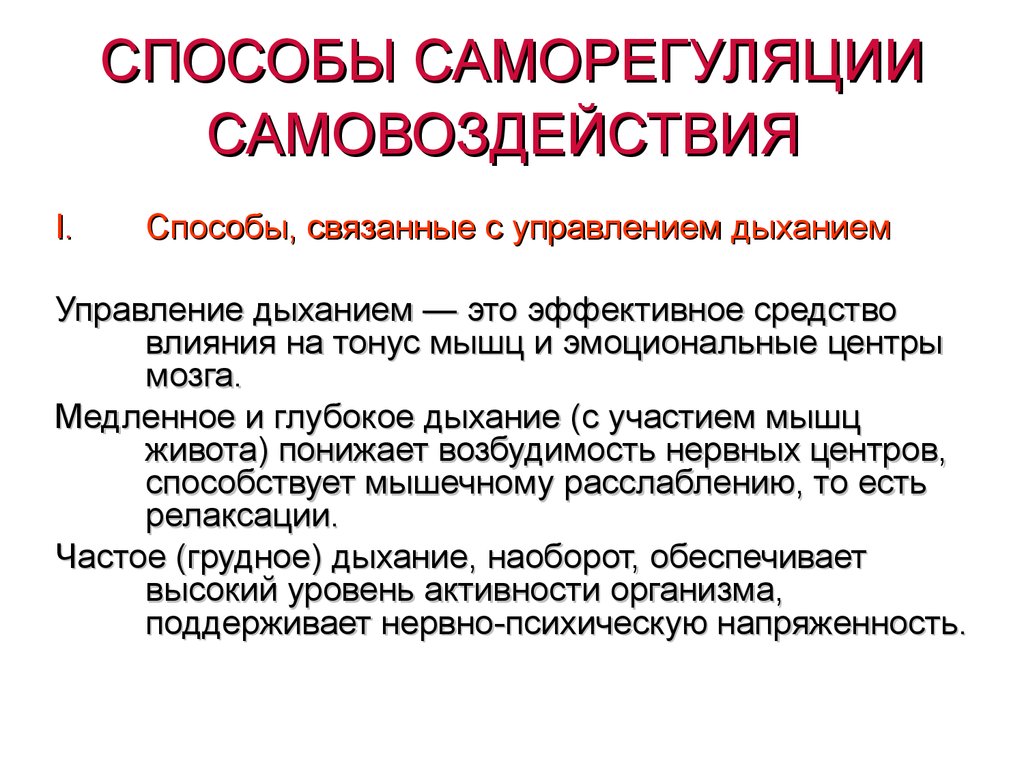 Способы саморегуляции, связанные с управлением тонусом мышц, движением. Под воздействием психических нагрузок возникают мышечные зажимы, напряжение. Умение их расслаблять позволяет снять нервно-психическую напряженность, быстро восстановить силы.
Словесное воздействие задействует сознательный механизм самовнушения, идет непосредственное воздействие на психофизиологические функции организм Самоприказы— короткиу, отрывистыу распоряжения, сделанные самому себе. Говорите себе: «Разговаривать спокойно!», «Молчать, молчать!», «Не поддаваться на провокацию!» — это помогает сдерживать эмоции, вести себя достойно, соблюдать требования этики и правила общения.
Вопросы для контроля знаний и навыков: 
1. Вспомнить любой конфликт из кино, мультфильма, вашей жизни или из жизни окружающих вас людей и кратко опишите этот конфликт. 
2. Кто в конфликте выступал в качестве оппонентов? 
3. Какими приемами можно было предотвратить конфликт? 
4. Какие способы разрешения учебного конфликта на ваш взгляд наиболее эффективны?
 5. Какой из способов саморегуляции наиболее подходит вам? 
6. Может ли у конфликта быть положительная сторона, если нет – то почему, если да – то в чём она выражается?